Открытый урок по штукатурно-малярному делу
«Отливки из гипса»
Учитель: Шнейдер О.И.
Гипс
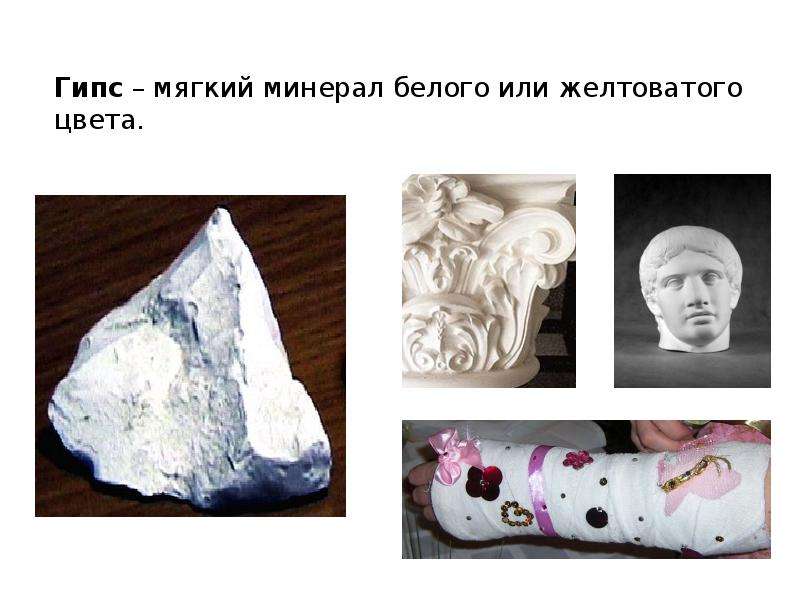 Гипс - то порошок белого цвета.
 Гипс получают из гипсового камня. 
 Гипсовый камень - это полезное ископаемое, которое добывают в шахте.  
Обжигают в специальных  печах при высоких температурах и после этого измельчают, получая  строительный материал под названием гипс.
Свойства гипса
Белый цвет;
Небольшая объемная масса;
 Способность твердеть
 после смешивания с водой;
Возможность придания 
твердеющему составу любой формы;
 Хорошая огнестойкость;
 Хорошие экологические характеристики.
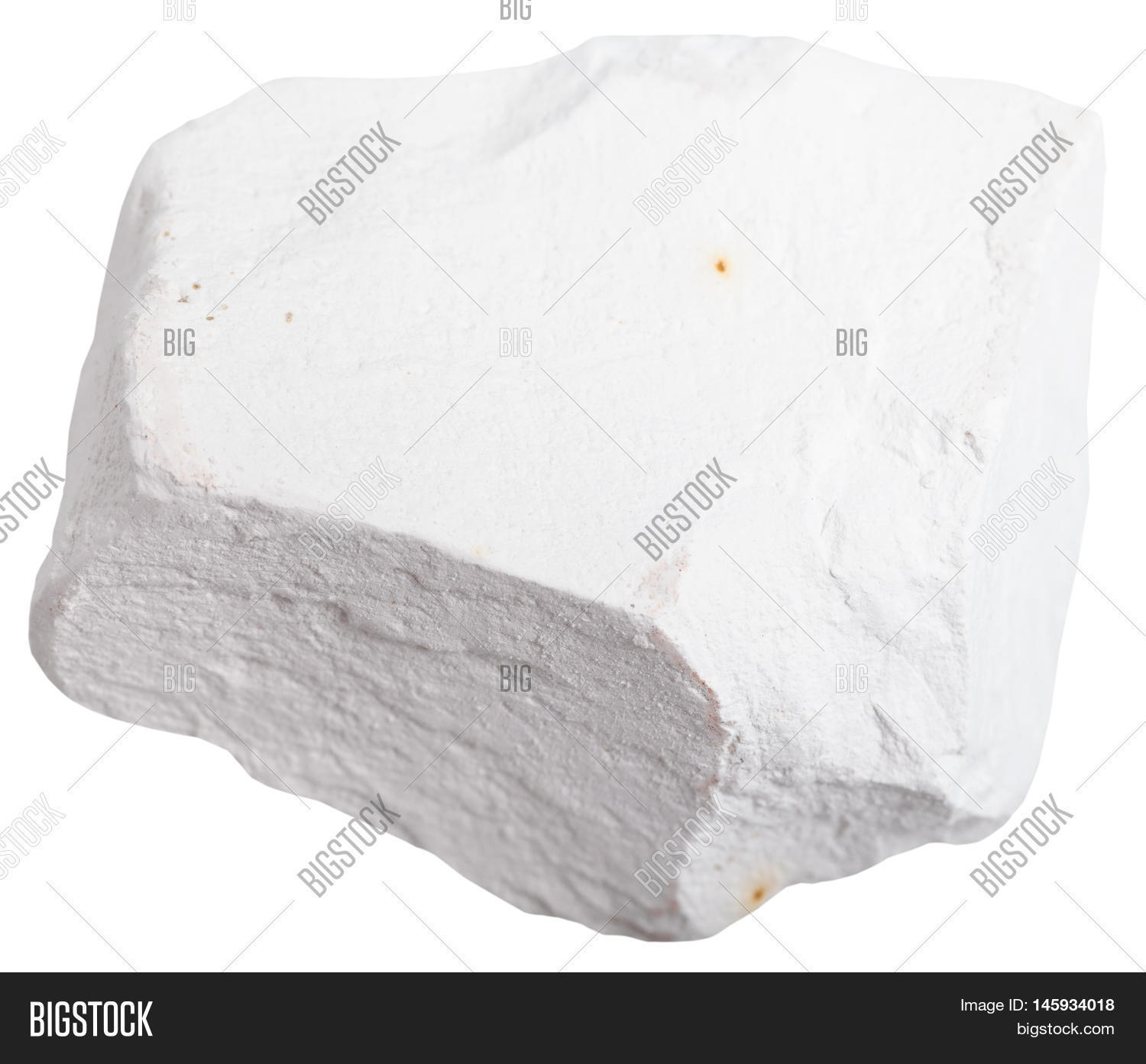 Недостатки гипса
К недостаткам гипса относят низкую водостойкость, низкую прочность.
При увлажнении изделия из гипса теряют прочность и разрушаются. Для придания водостойкости  и прочности  в гипсовое тесто добавляют различные добавки или готовые изделия пропитывают специальными растворами.
Изделия из гипса
Лепные изделия из гипса являются великолепным украшением различных зданий и помещений. Ими украшают дворцы культуры, метрополитены, вокзалы.
 Благодаря способности быстро приобретать прочность, и нужную форму и исключительной экологической чистоте велика роль гипса и в медицине
Различные формы гипса применяются в стоматологии для изготовления слепков зубов и челюстей. Его также используется в ортопедической практике для изготовления гипсовых шин.
На сегодняшний день большой  популярностью пользуются садовые фигурки из гипса. Они хорошо переносят жару и дождь, устойчивы к снегу и холоду. Из гипса можно сделать очень много красивых игрушек и рамочек для семейных фотографий, а рамка, для фотографий  сделанная своими руками хороший подарок для друзей и близких.
Гипсовая отливка
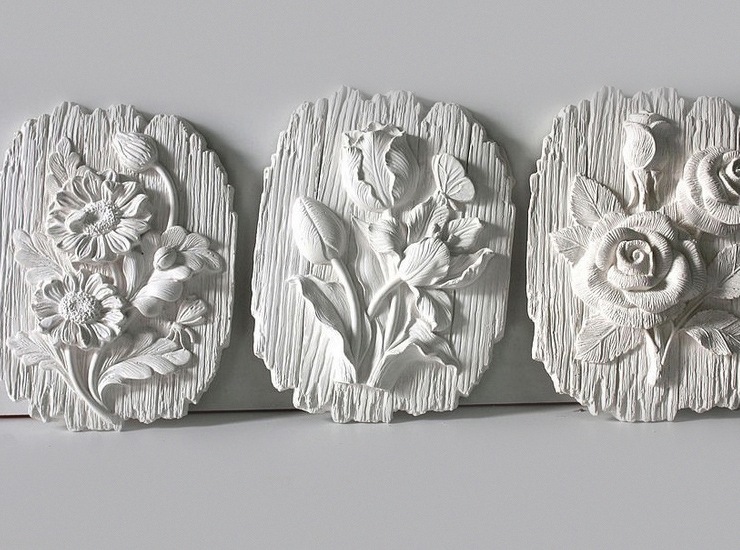 Отливка - это заготовка или уже готовое изделие, полученное при заливке жидкого материала в литейную форму. Нашу отливку мы будем заливать из гипсового раствора.
Игра: «Назови лишнее»
Назовите лишнее:
 (Гипс, вода, емкость для раствора, ложка, форма, масло, терка, клей).
Изготовление гипсовых отливок
1     Подбор формы
2     Смазка формы
3     Приготовление гипсового раствора
4     Заполнение формы раствором
5     Разравнивание раствора
Правила техники безопасности.
1.            Надеть спецодежду.
2.            Организовать рабочее место
3.            Начинать работу только с разрешения учителя
4.            Размешивать раствор нужно осторожно
5.            После окончания работы убрать рабочее место.
6.            Вымыть руки после работы.
Практическая работа
Спасибо за
внимание!!!